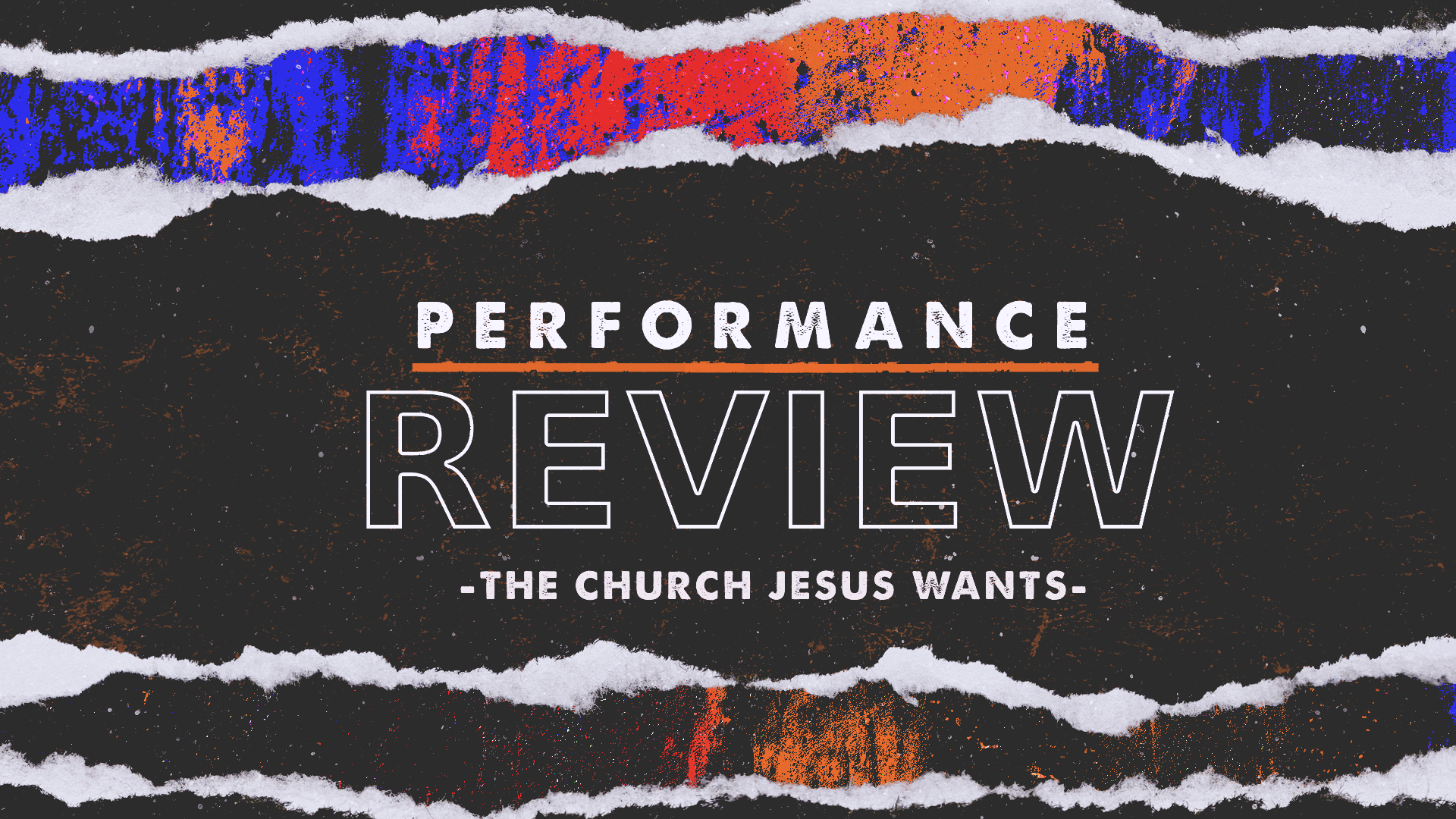 “People who receive assessments (quarterly performance reviews) in the bottom 10% have a 36% chance of making it into the top half within a year.” (Meta)
“Man creates a ‘spousal performance review’ for his wife and rated her on everything from meals and entertainment choices ”
“People have just a 33% chance of getting the same rating from one year to the next.” (Meta)
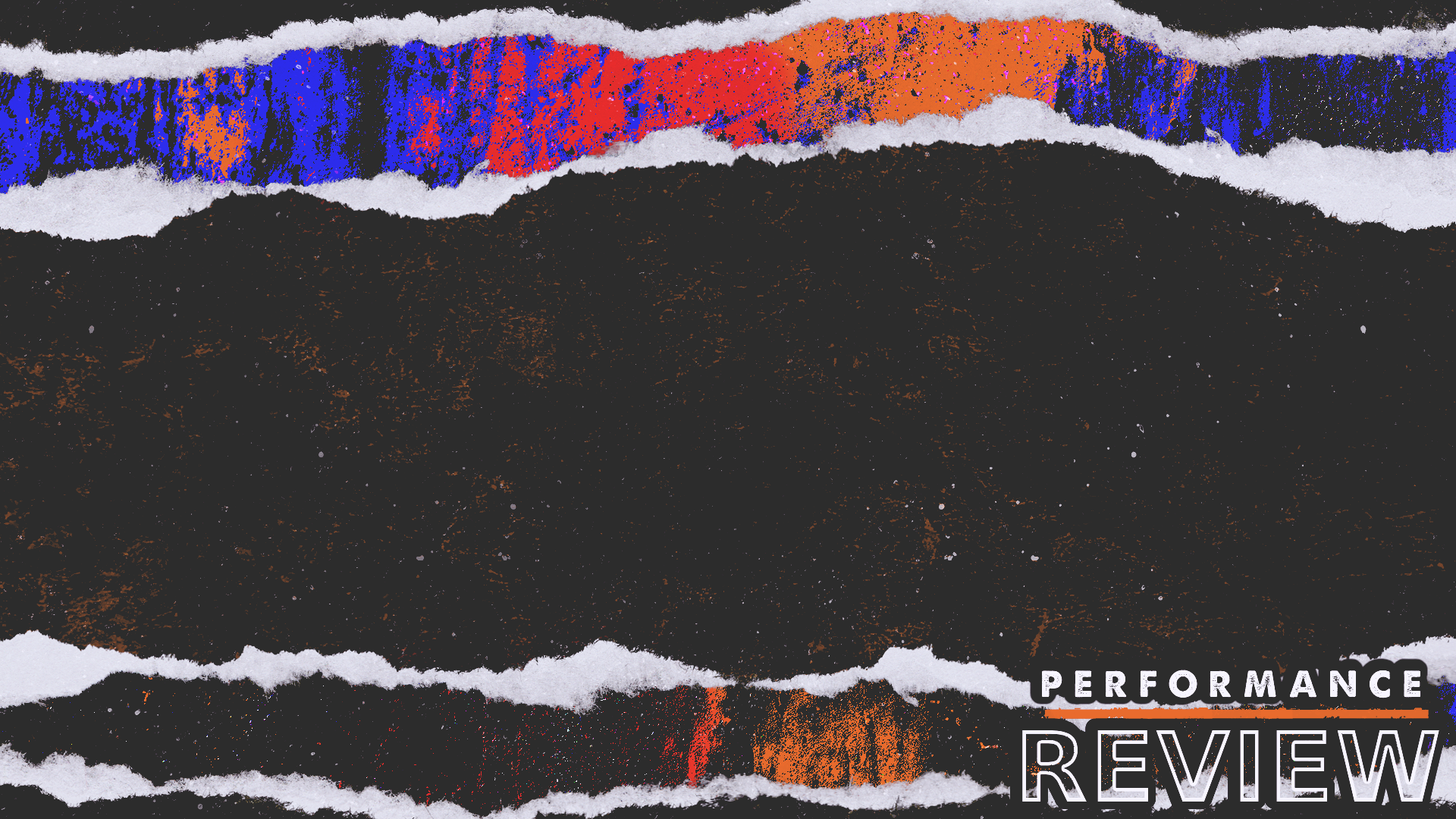 “19 Those whom I love, I reprove and discipline; therefore be zealous and repent. 20 Behold, I stand at the door and knock; if anyone hears My voice and opens the door, I will come in to him and will dine with him, and he with Me. 21 He who overcomes, I will grant to him to sit down with Me on My throne, as I also overcame and sat down with My Father on His throne. 22 He who has an ear, let him hear what the Spirit says to the churches ”
Revelation 3:19-21
The Value Of Performance Reviews…
They Identify Areas In Need Of Improvement That We Don’t See
They Identify Areas Of Strength & Encourage Steadfastness
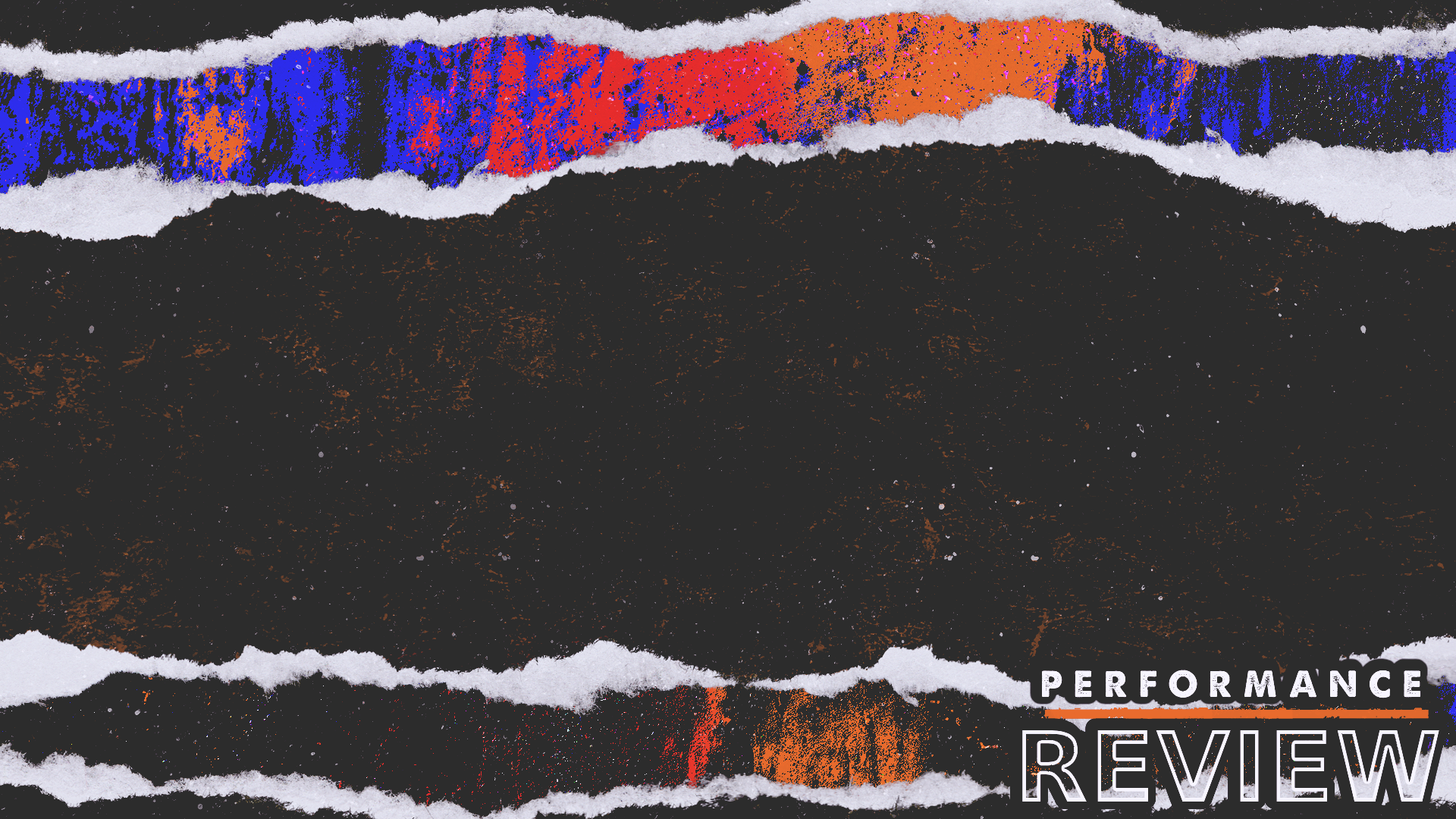 Ephesus’ Performance Review & Four Questions For Us
Do We Test What We Hear?
“Beloved, do not believe every spirit, but test the spirits to see whether they are from God, for many false prophets have gone out into the world.”
 1 John 4:1
“2 ‘I know your deeds and your toil and perseverance, and that you cannot tolerate evil men, and you put to the test those who call themselves apostles, and they are not, and you found them to be false .”
 Revelation 2:2
“But test everything; hold fast what is good.”
 1 Thessalonians 5:21
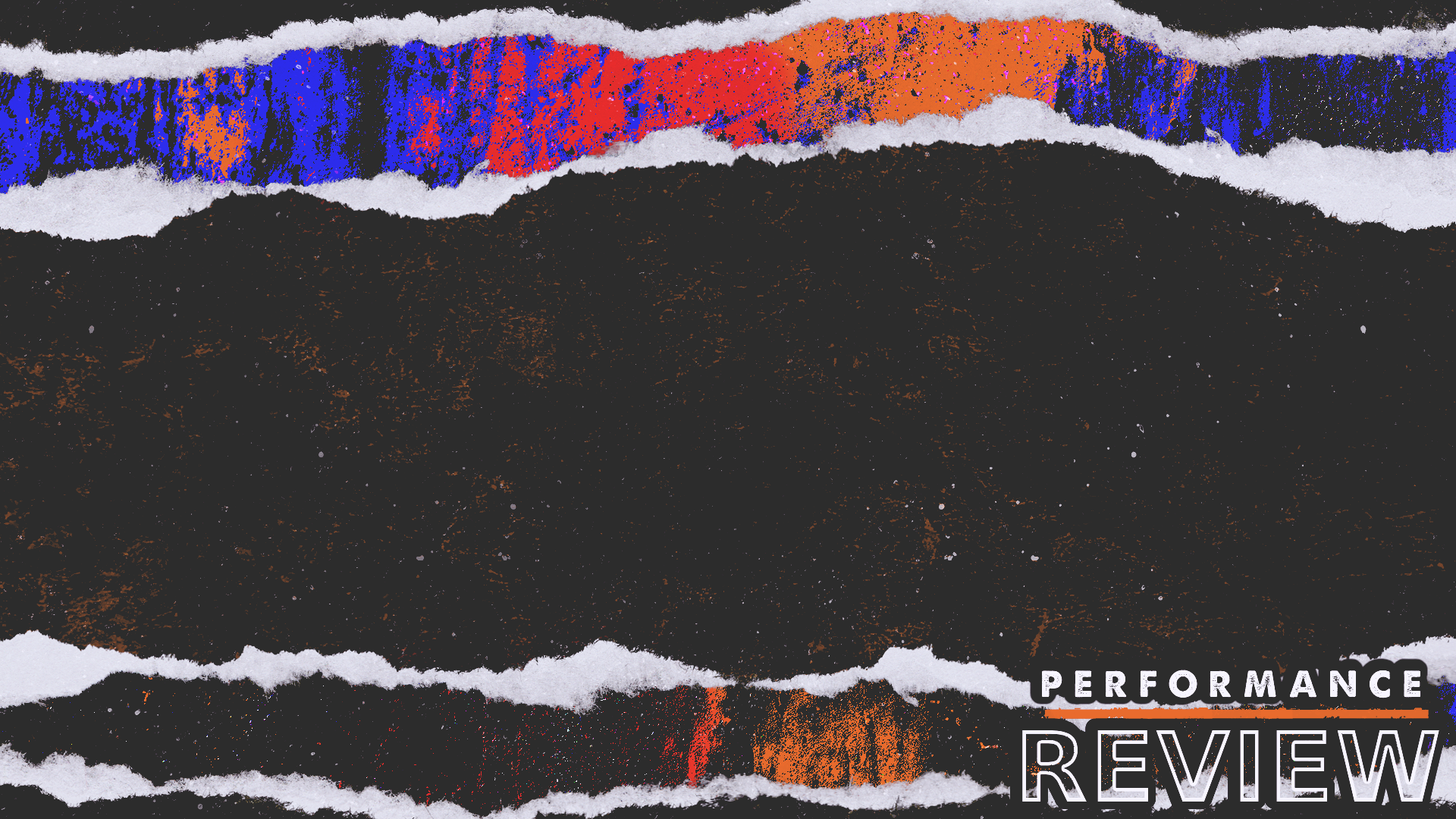 Ephesus’ Performance Review & Four Questions For Us
Have We Persevered Through Hardship Or Been Debilitated By It?
“3 Brethren, I do not regard myself as having laid hold of it yet; but one thing I do: forgetting what lies behind and reaching forward to what lies ahead, 14 I press on toward the goal for the prize of the upward call of God in Christ Jesus .”
 Philippians 3:13-14
“2 ‘I know your deeds and your toil and perseverance…
3 and you have perseverance and have endured for My name’s sake, and have not grown weary .”
 Revelation 2:2-3
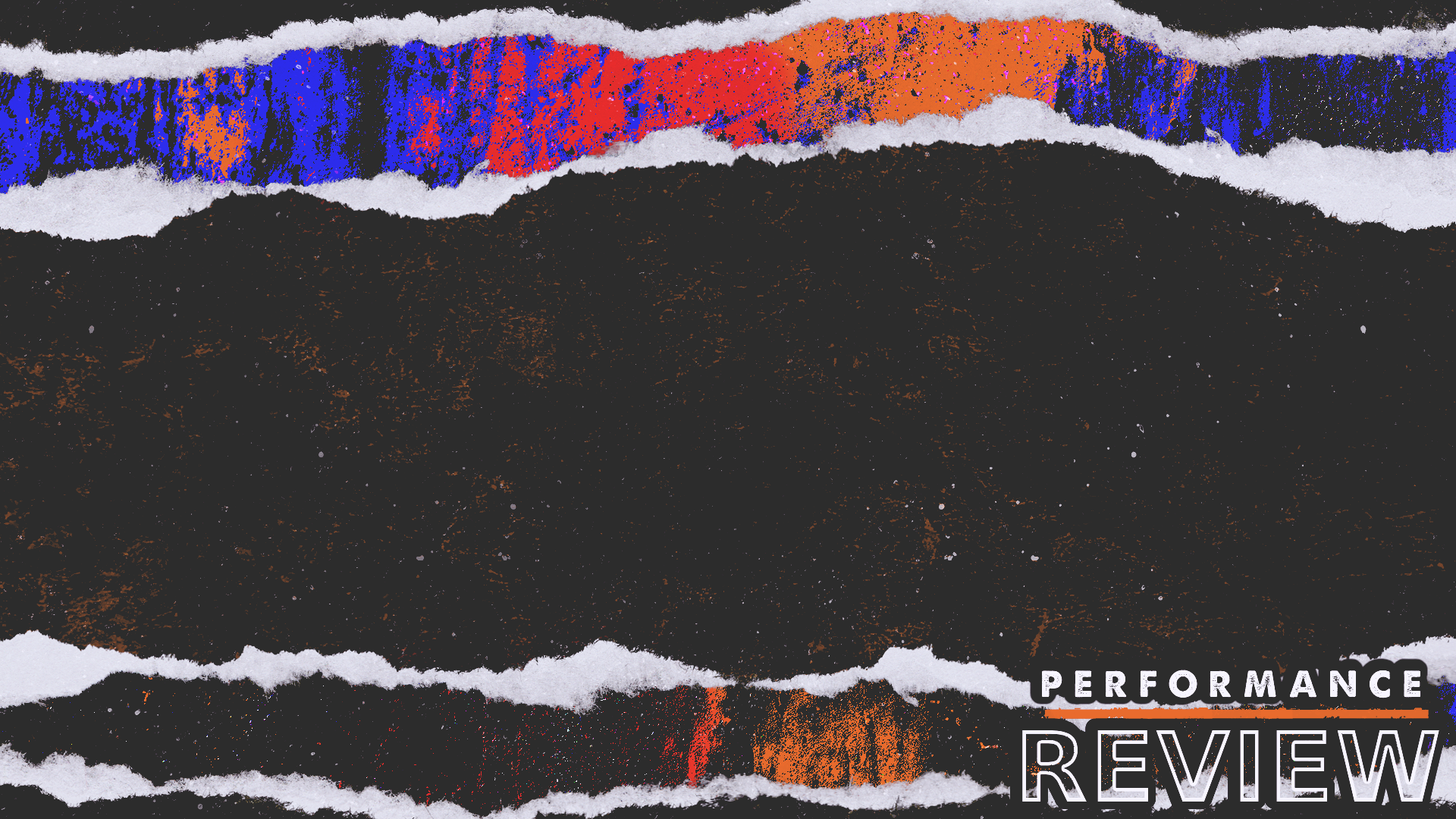 Ephesus’ Performance Review & Four Questions For Us
Do We Hate Evil Or Have We Become Desensitized To It?
“2 ‘I know your deeds and your toil and perseverance, and that you cannot tolerate evil men… 6 Yet this you do have, that you hate the deeds of the Nicolaitans, which I also hate.”
 Revelation 2:2,6
“Hate evil, and love good, and establish justice in the gate; it may be that the Lord, the God of hosts, will be gracious to the remnant of Joseph.”
 Amos 5:15
“O you who love the Lord, hate evil! He preserves the lives of his saints; he delivers them from the hand of the wicked .”
 Psalm 97:10
“The fear of the Lord is hatred of evil. Pride and arrogance and the way of evil and perverted speech I hate.”
 Proverbs 8:13
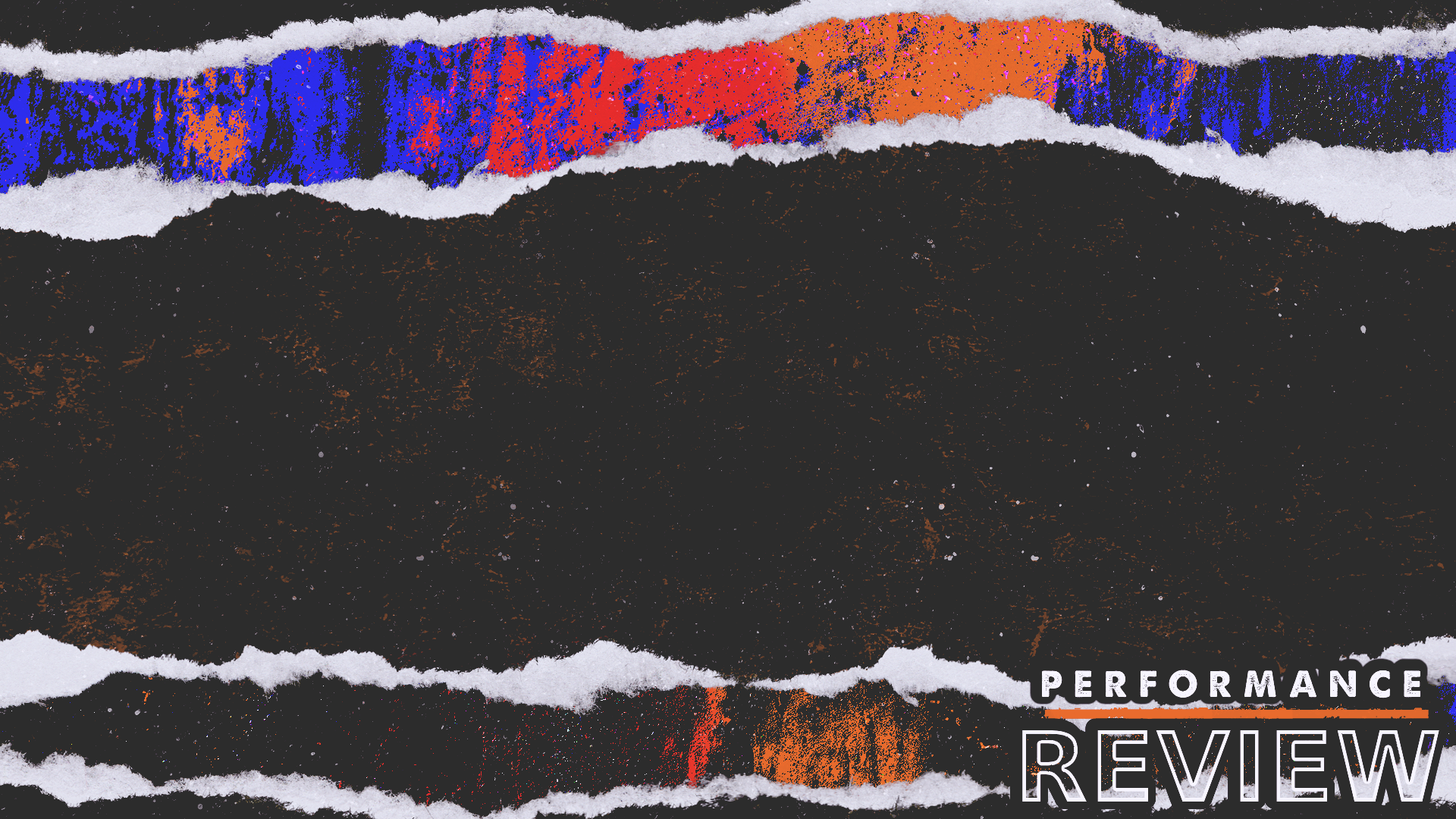 Ephesus’ Performance Review & Four Questions For Us
“Although the Ephesian believers were still committed to Christ, doing everything “for his name’s sake,” they no longer had the deep passion and fervency for Him that had once consumed their hearts. Over the years, as they became more doctrinally sophisticated and astute, their simple but profound first love for Jesus had somehow dissipated and slipped away from them, even though they never stopped faithfully serving Him ”
Have We Left Our First Love?
“4 But I have this against you, that you have left your first love.5 Therefore remember from where you have fallen, and repent and do the deeds you did at first.”
 Revelation 2:4-5
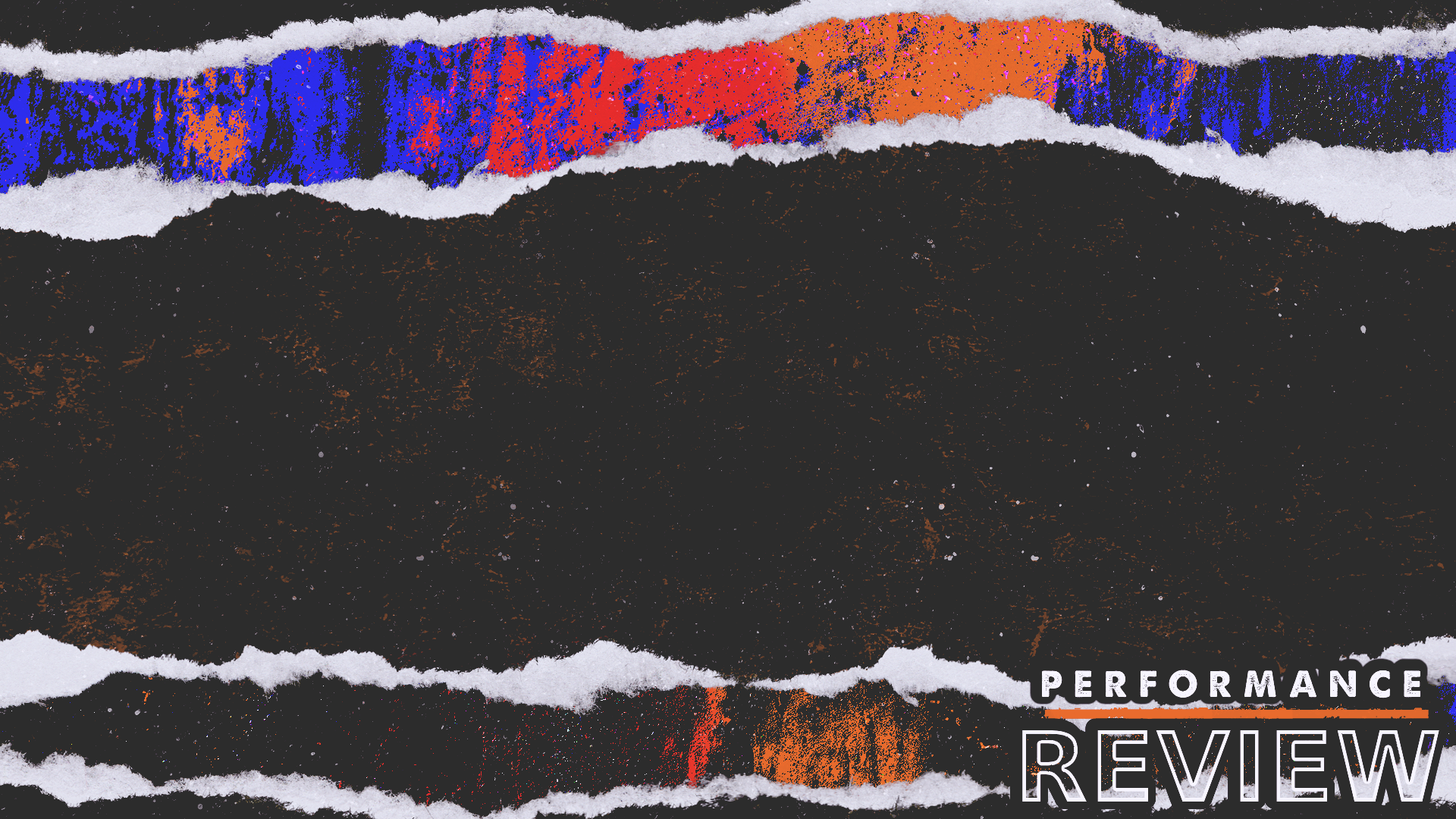 “19 Those whom I love, I reprove and discipline; therefore be zealous and repent. 20 Behold, I stand at the door and knock; if anyone hears My voice and opens the door, I will come in to him and will dine with him, and he with Me. 21 He who overcomes, I will grant to him to sit down with Me on My throne, as I also overcame and sat down with My Father on His throne. 22 He who has an ear, let him hear what the Spirit says to the churches .”
 Revelation 3:19-22